MATHS AND FUNDRAISING
BALIKESİR KARESI SECONDARY SCHOOL
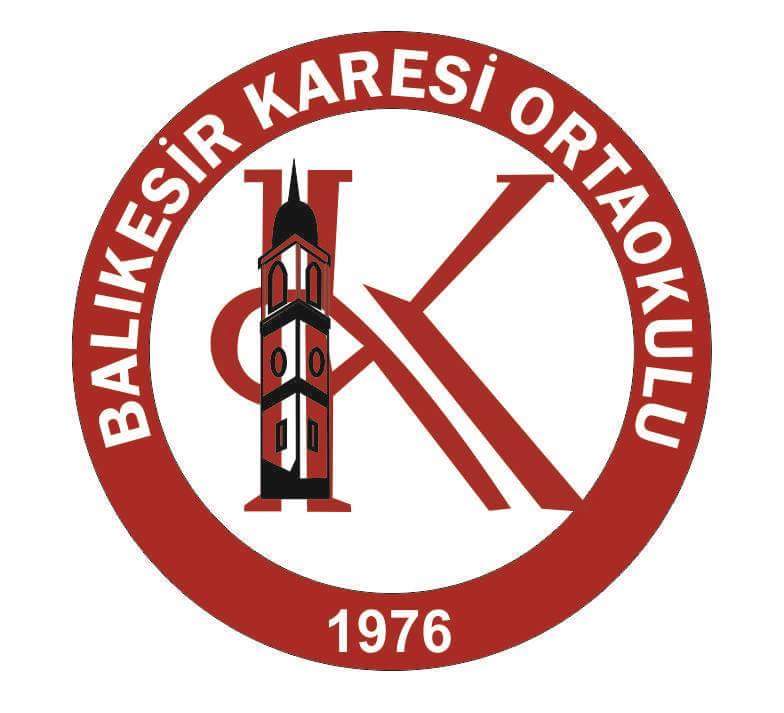 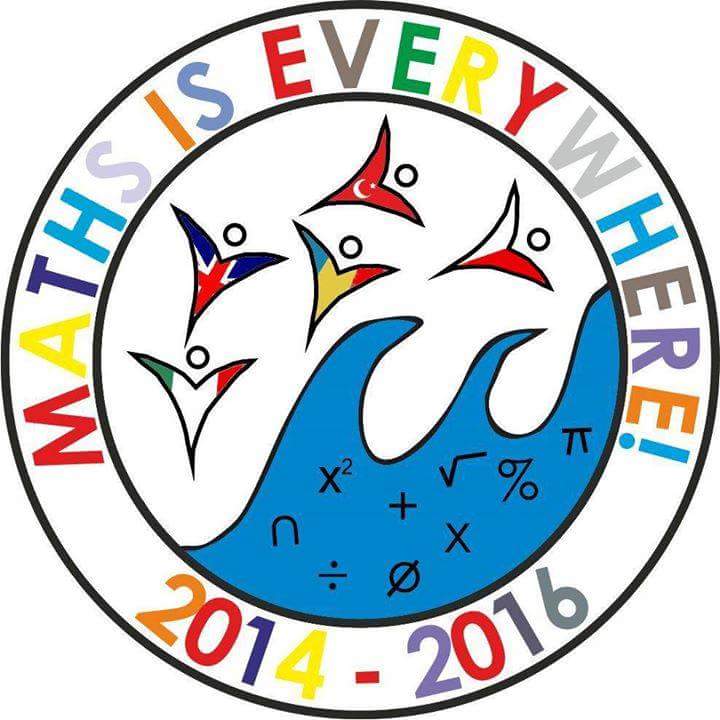 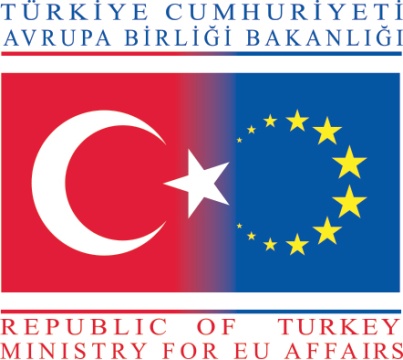 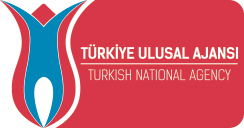 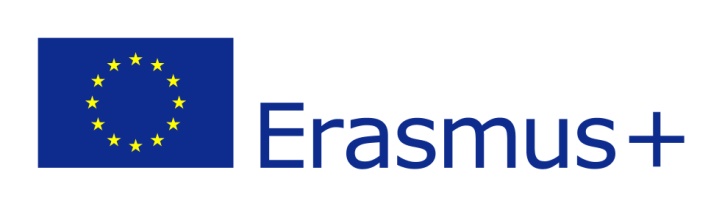 MATHS AND FUNDRAISING
For the first part of this activity our 8th class students donated 2 liras for cat houses and with that money they bought the needs for cat houses. As a result 110 cat houses were made by our students in Technology and Design lessons and they were left to the streets for the cats in snowy days.
Cat Houses 
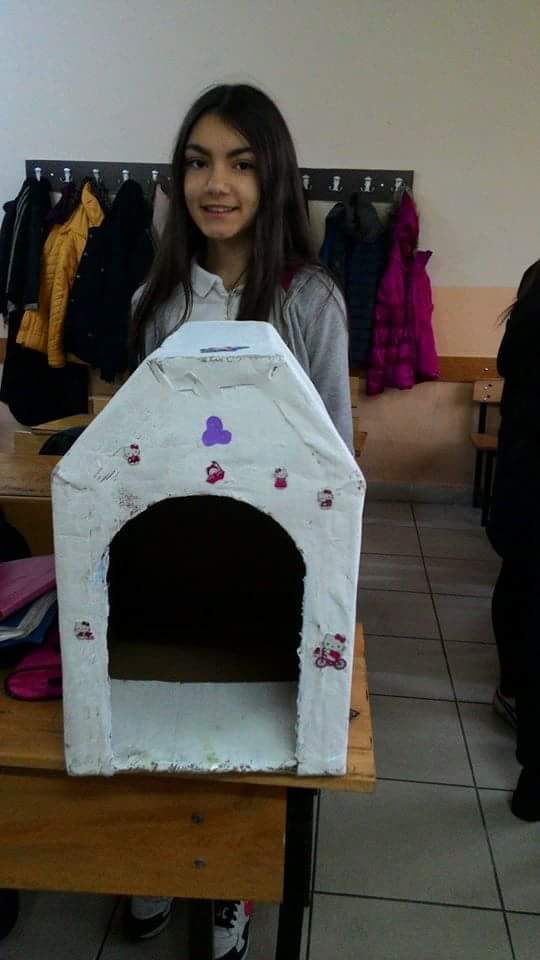 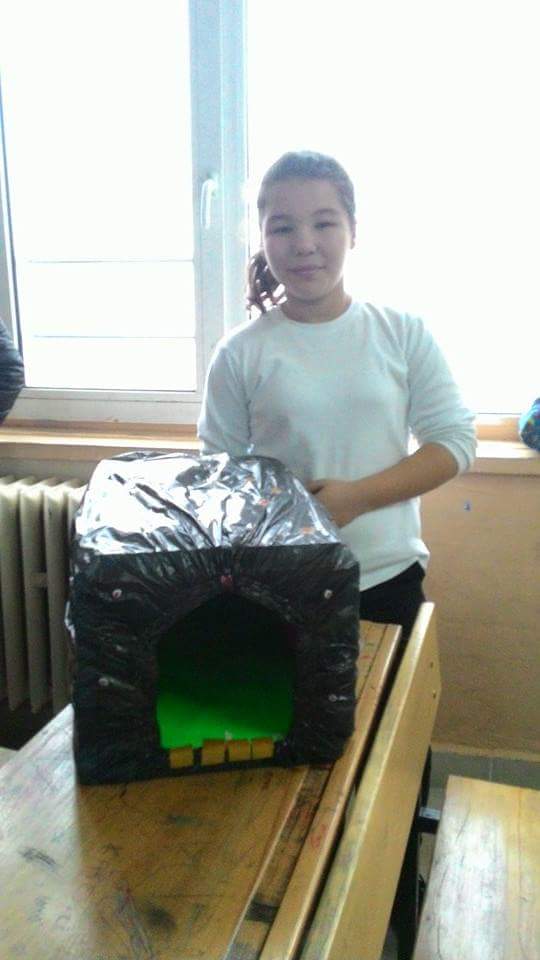 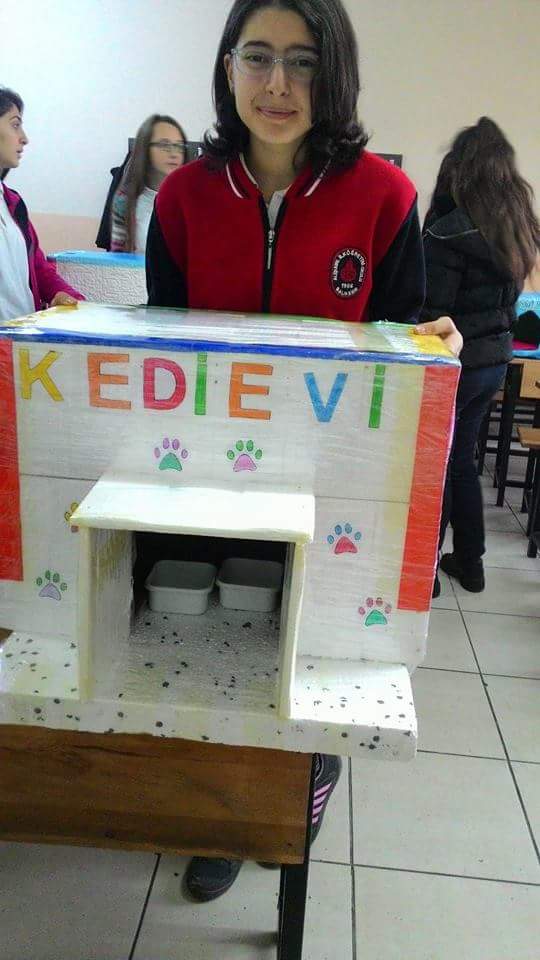 Cat Houses
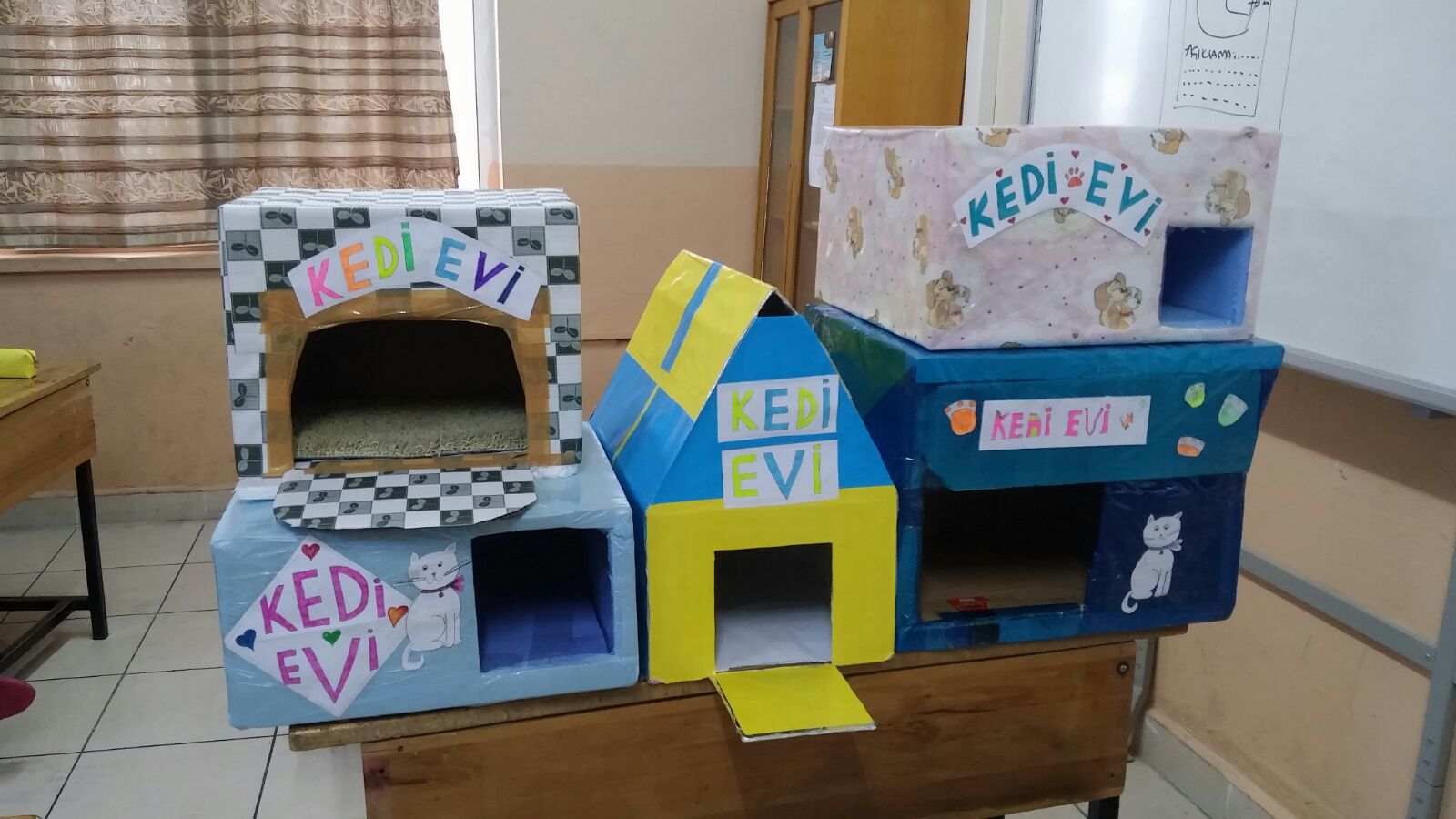 Our students also designed some book spreads and wall decorations
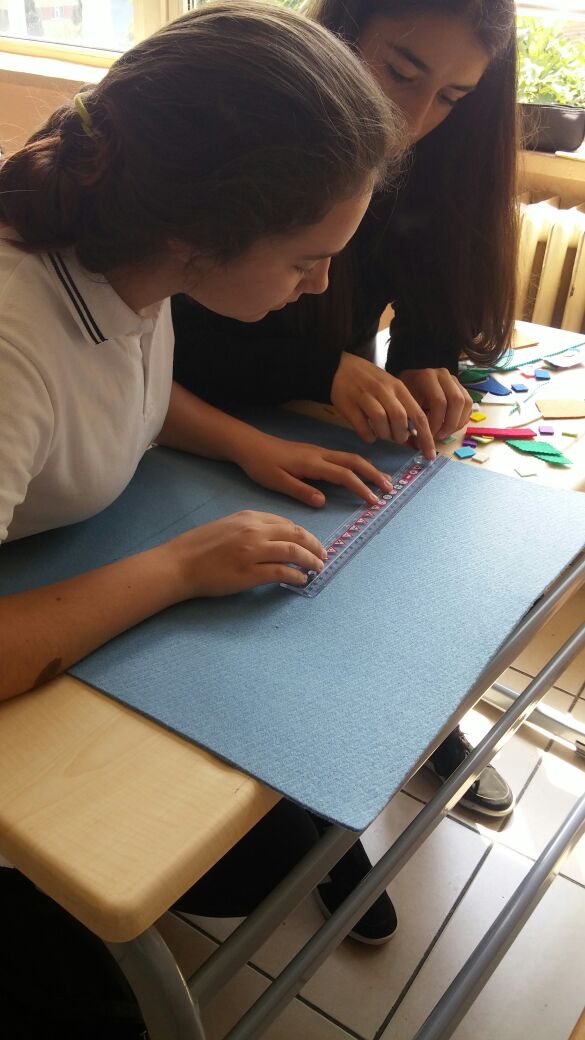 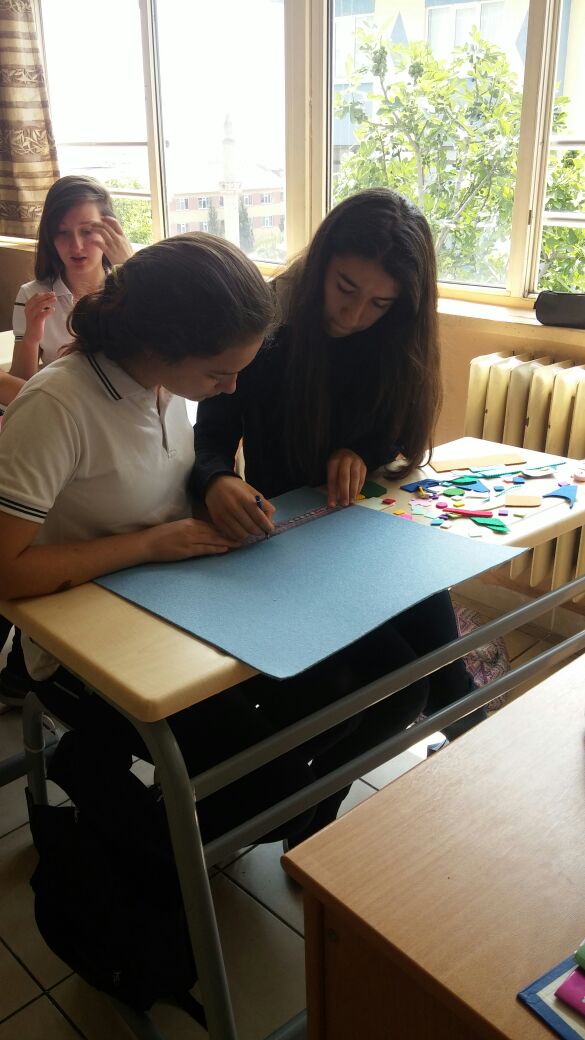 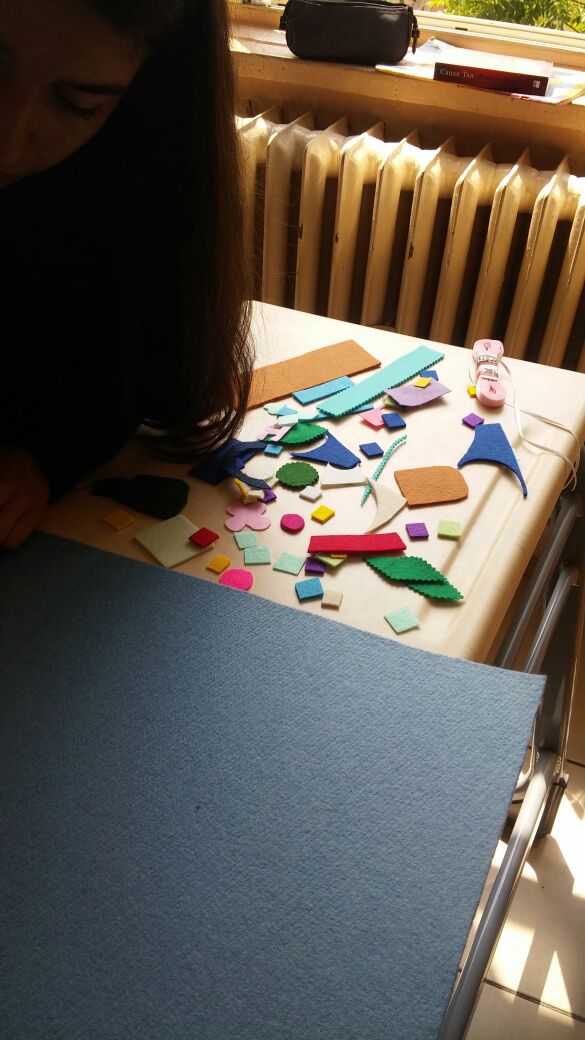 They will be sold in our school kermis
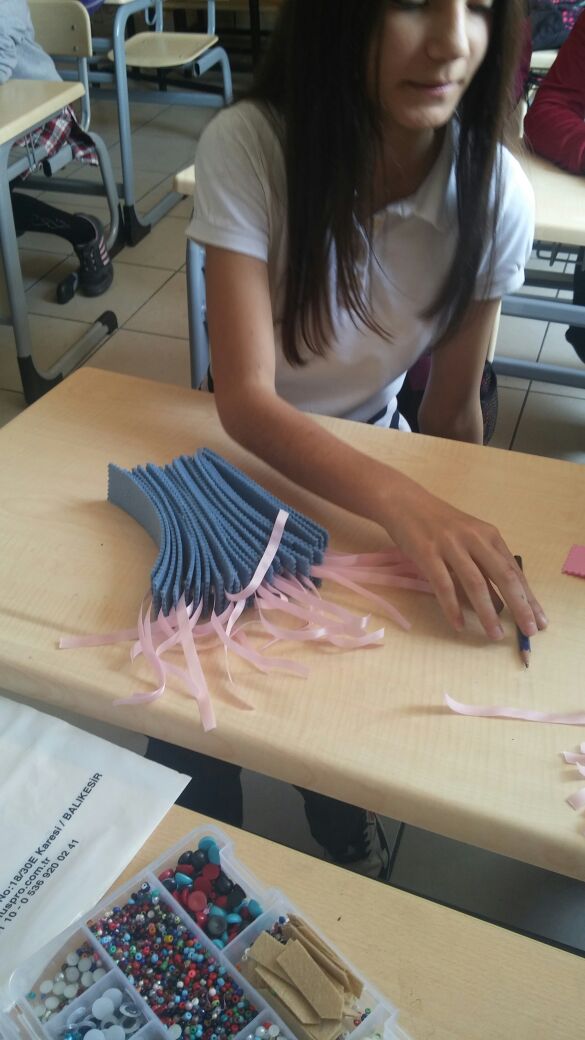 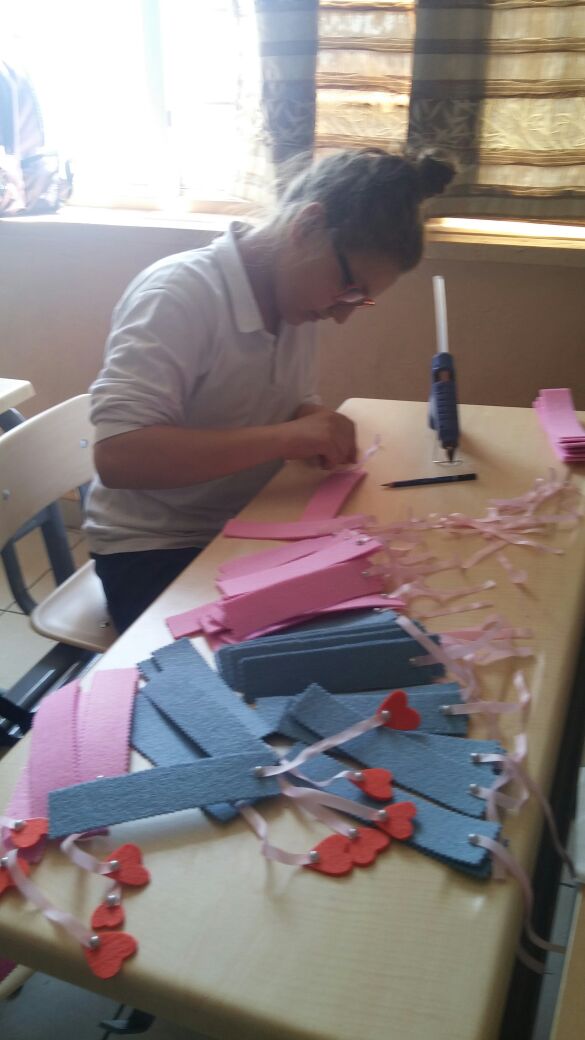 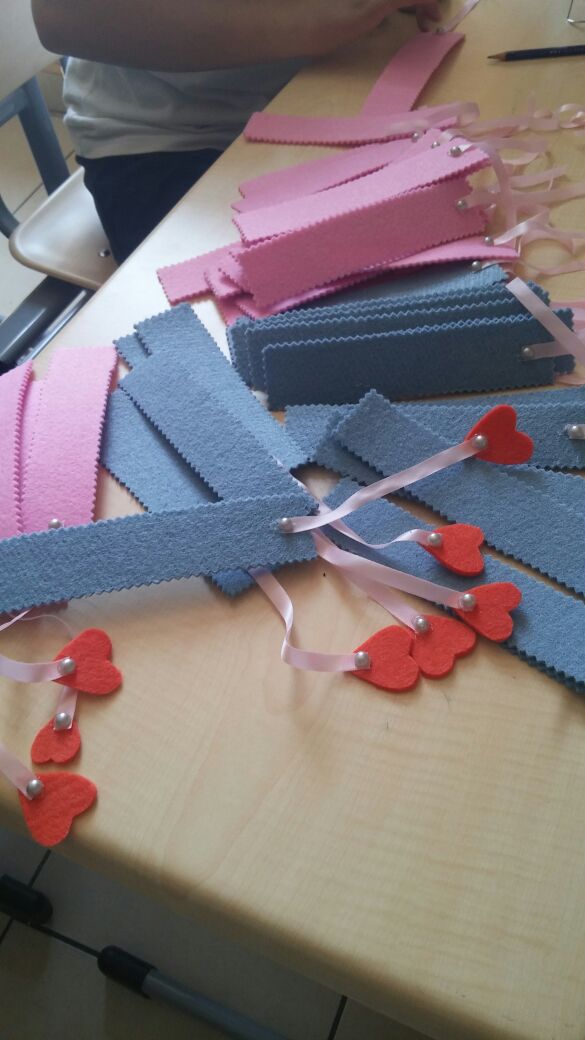 We hope to get almost 200 liras after selling them to use in our science laboratuary
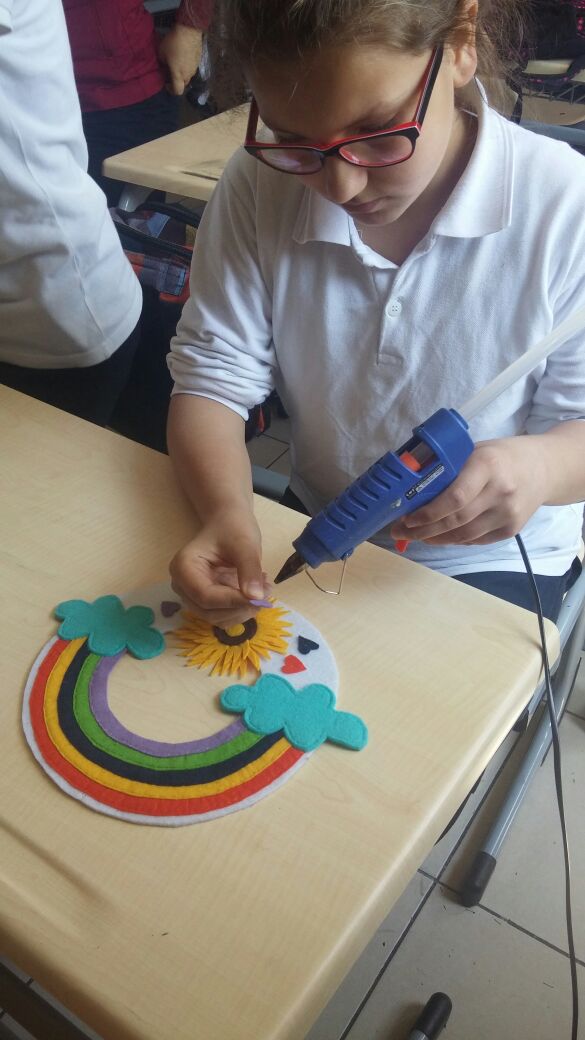 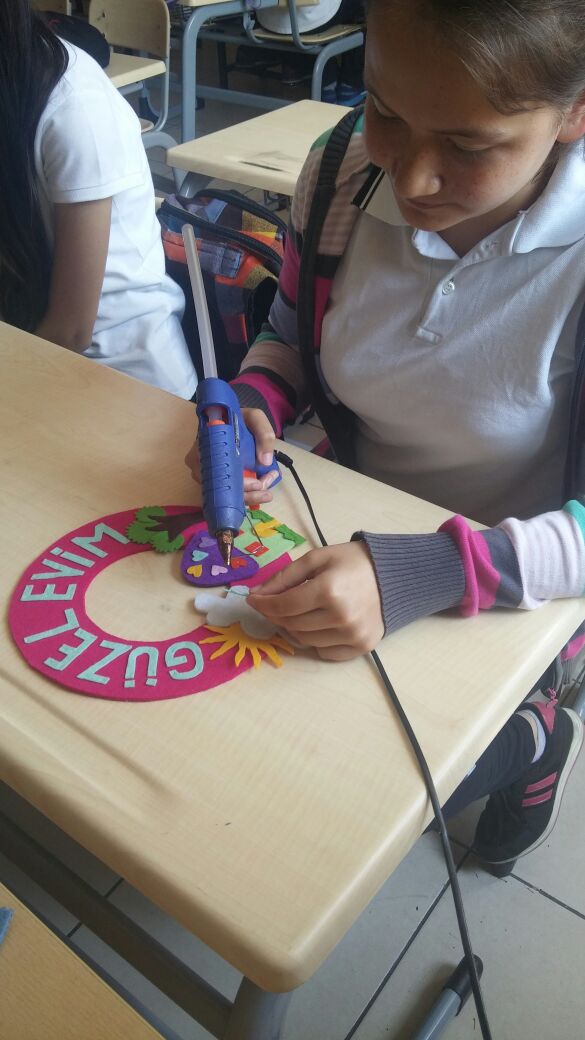 Donation for the Orphans
All of our classes collected money in their class moneyboxes for the children whose mother and father died.  We have been collecting money for 4 months
Every month moneyboxes are opened and the money is sent to the children.
We have collected about 900 liras since we started and the activity is still going on…
These are the moneyboxes and responsible students for the moneyboxes
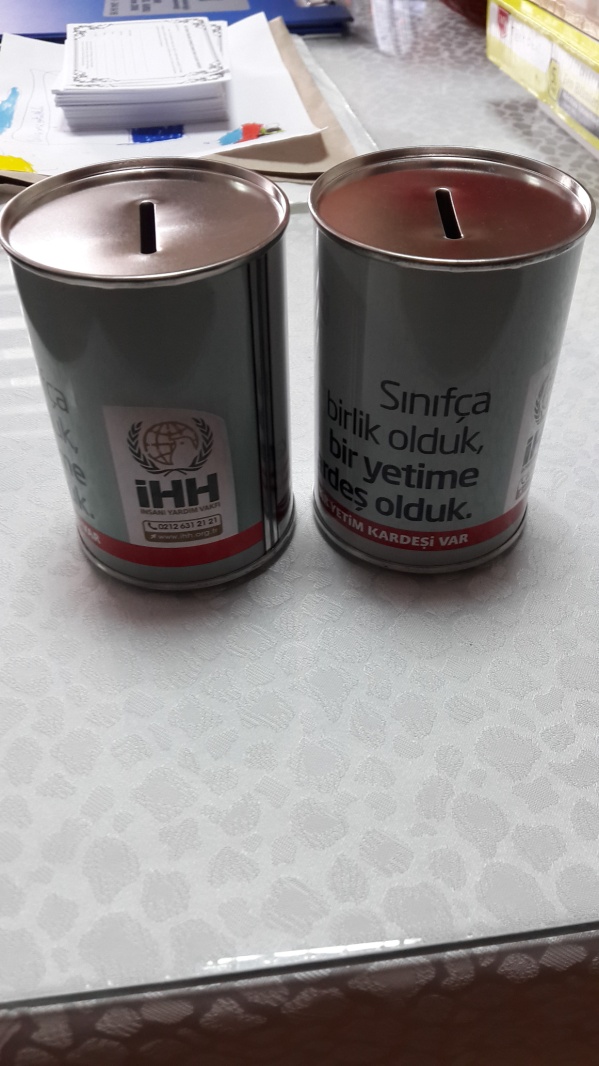 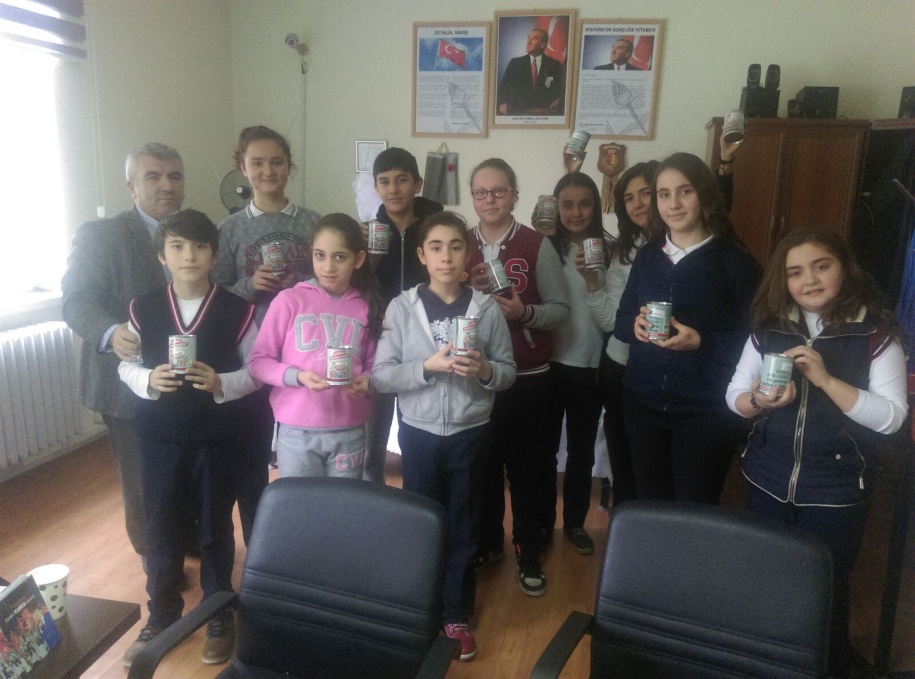 We have even have a moneybox in our school canteen
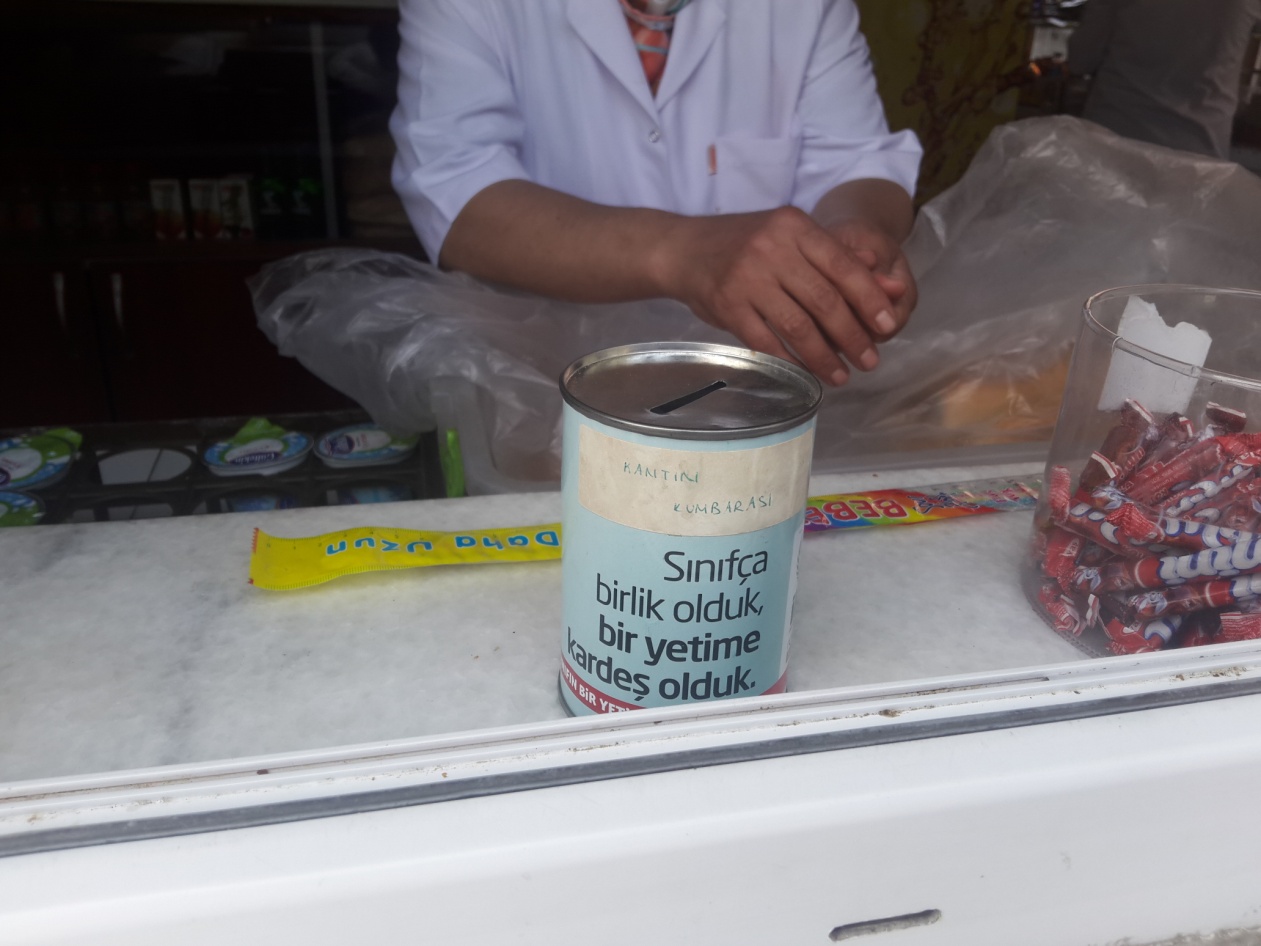 Dreams comes true 
It is obligatory to wear uniforms in our school.
	For this part of Maths and Fundraising activity  students came to school with daily clothes after donating 2 liras 
	Here are their photos having fun
	We will use this money in our students graduation party!
Photos of the day 
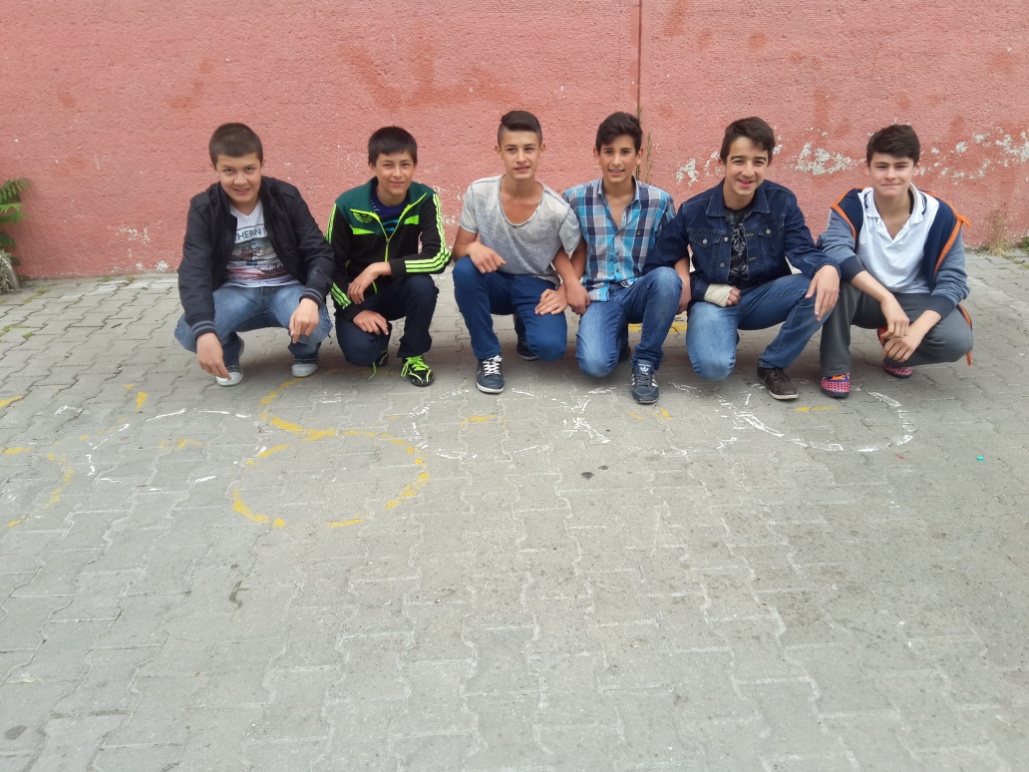 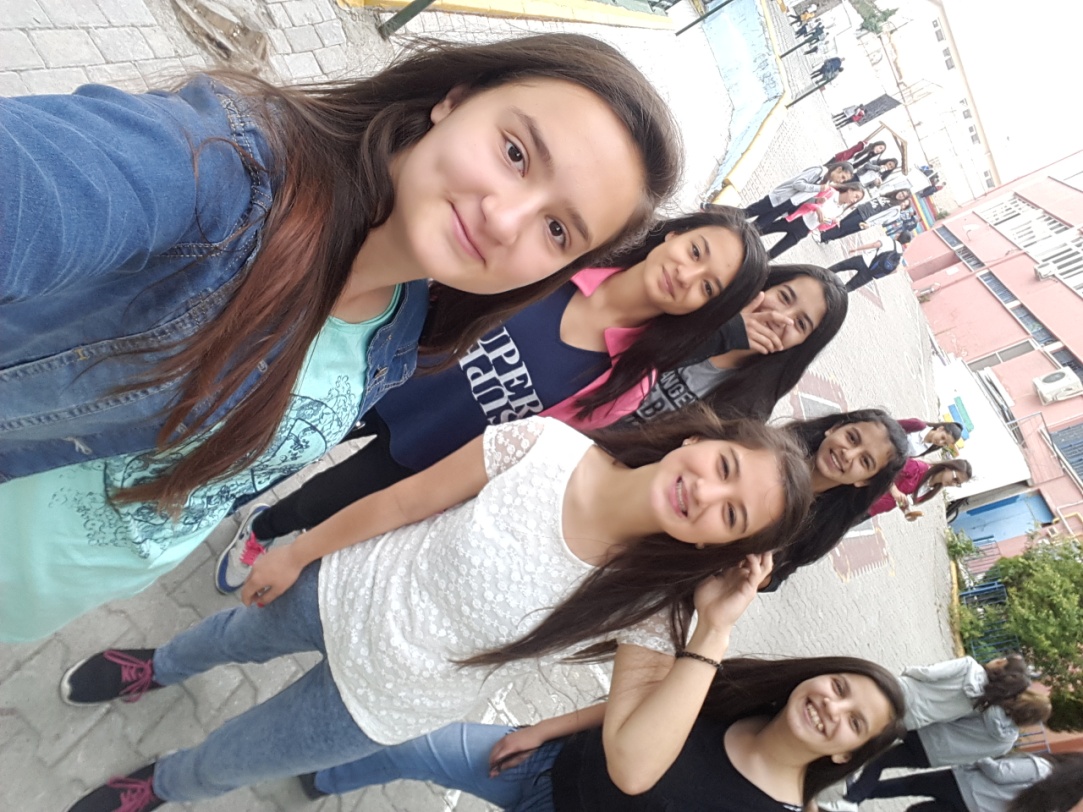 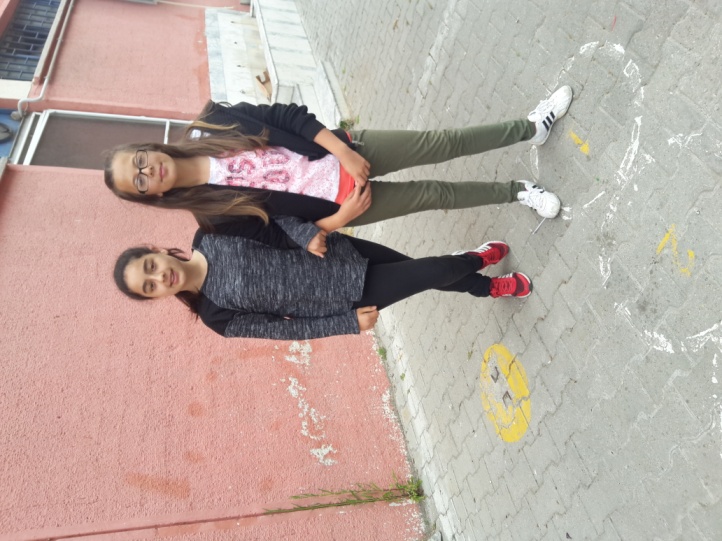 More 
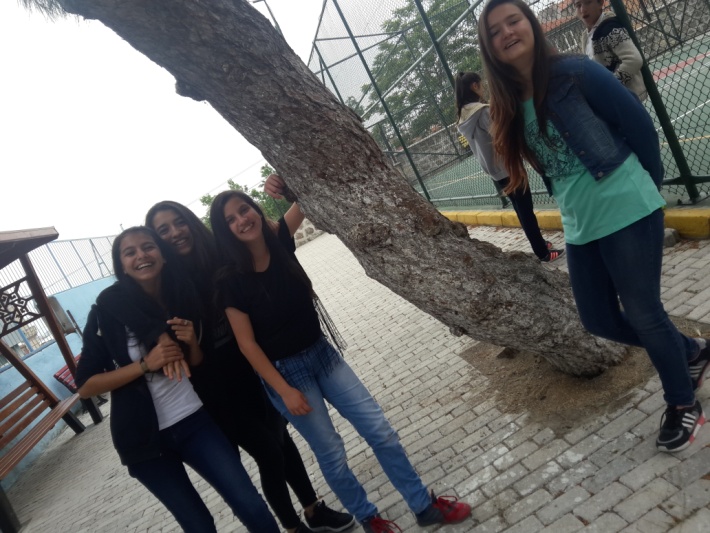 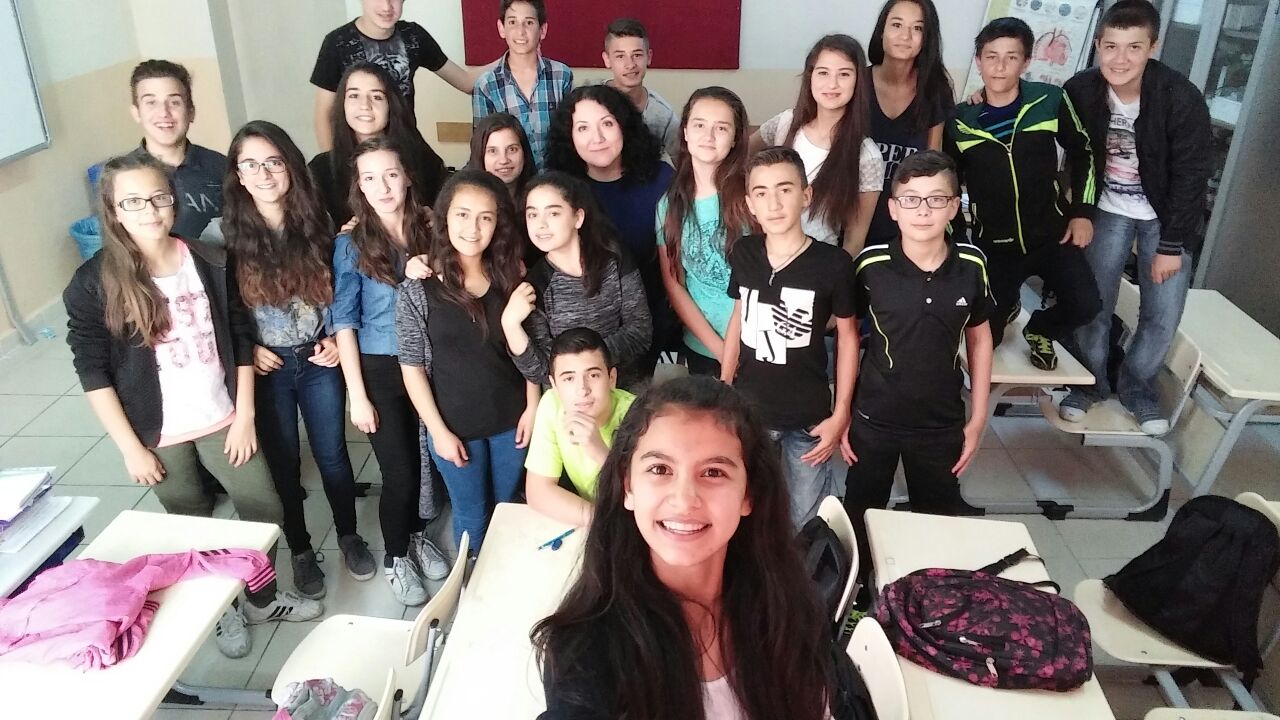 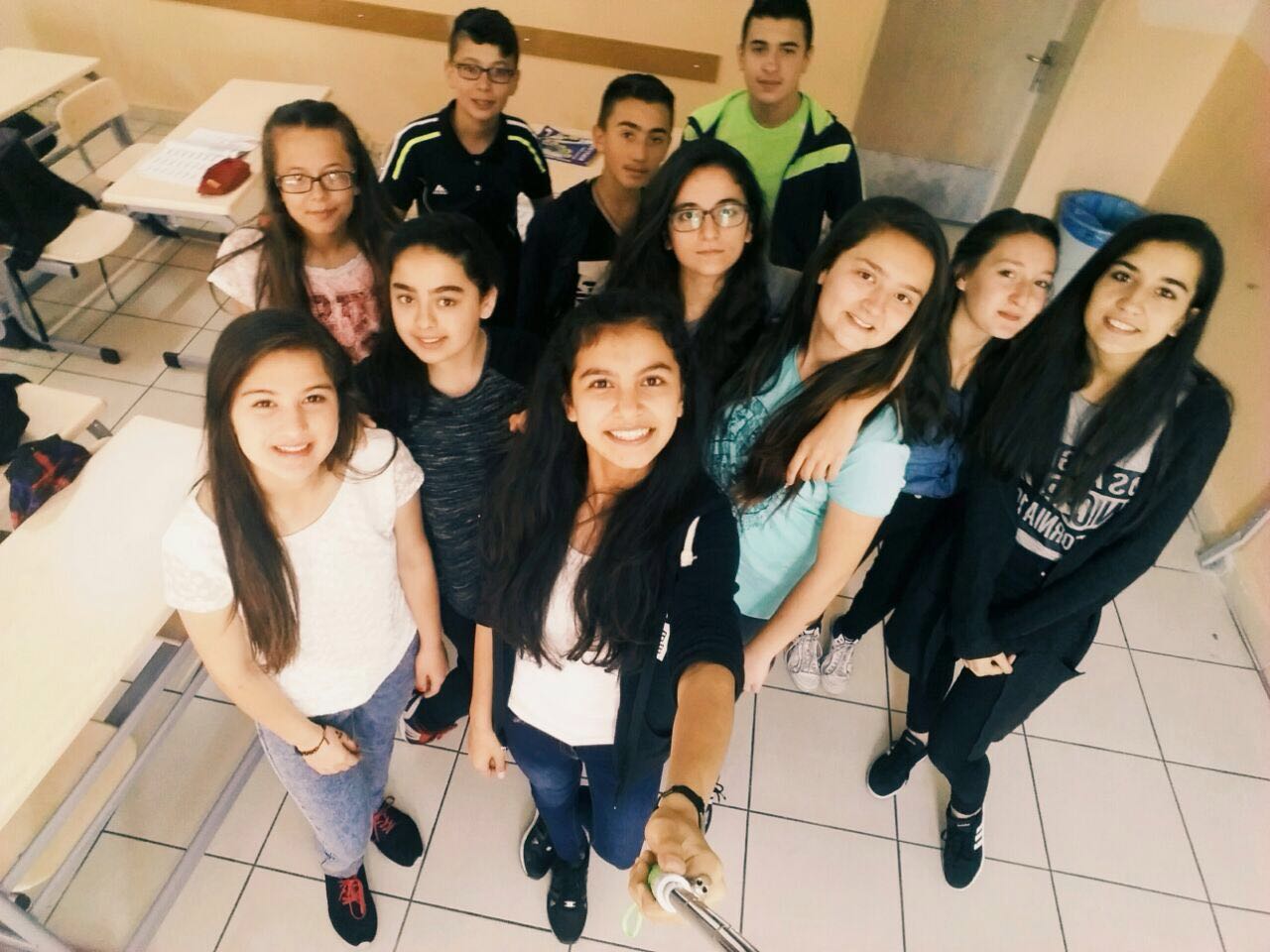 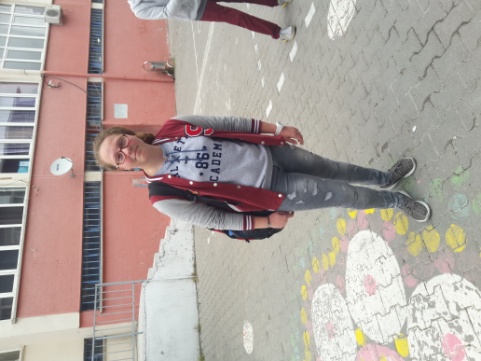 Thanks for watching and listening
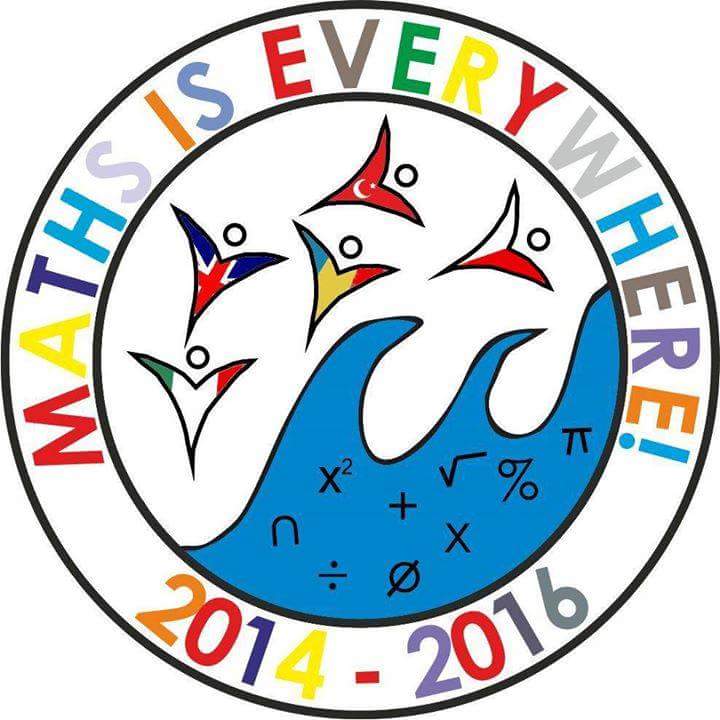